摩擦力指示仪
南师附中江宁分校  刘宗涛
[Speaker Notes: 实验教学目标、实验原理、实验方案设计、实验装置、实验操作要领、实验数据处理、实验教学评价]
一、设计原因和目的（目标）
1.摩擦力的方向问题是初高中衔接中一个难点，不少学生对摩擦力方向判定缺乏感性直观体验。

2.摩擦力教学是受力分析的难点之一，用到传送带、叠放体和圆周运动上有很多，而此类问题的关键点在于摩擦力方向的判定。

3.没有找到很合适演示摩擦力方向和大小的仪器。

4.期望帮助学生通过摩擦力指示仪，直接
感性体会，并和理论分析相结合，突破难点。
二、实验原理
摩擦力方向：在接触面上，沿着切向
静摩擦力方向：与相对运动趋势方向相反
滑动摩擦力方向：与相对运动方向相反

摩擦力作为一种接触力，是沿着接触面的切向，
并通过开关触发，用灯光变化在指示感受到的摩擦力方向。
利用压力传感器，可以将摩擦力转化出来进行定量讨论
定性感知方向
毛刷下端刷毛可以感应摩擦力方向
刷毛感应向左切向摩擦力
刷毛感应向右切向摩擦力
内置刷毛的触发开关
发光二极管
发光二极管
刷毛中植入导线当做触发开关
  相当于切向力传感器
左右切向摩擦力：灯亮
三、实验操作
1.平面摩擦力方向
左右推摩擦力指示仪，通过红灯验动静摩擦力方向
底部抽接触面，灯亮的情况，体验摩擦力方向
2. 斜面、竖直摩擦力演示
F
放置摩擦力演示仪在斜面上,向上逐渐施力，体验摩擦力方面变化
3.传送带上摩擦力演示
v
摩擦力演示仪放置在斜面传送带上，不同方向，感受摩擦力方向的突变。
4.转盘摩擦力向心力
摩擦力指示仪放置在匀速转动的转盘中，调整不同方向，感知摩擦力方向。
半定量感知大小和方向
单片机数据采集
物块
内置游戏机手柄按钮
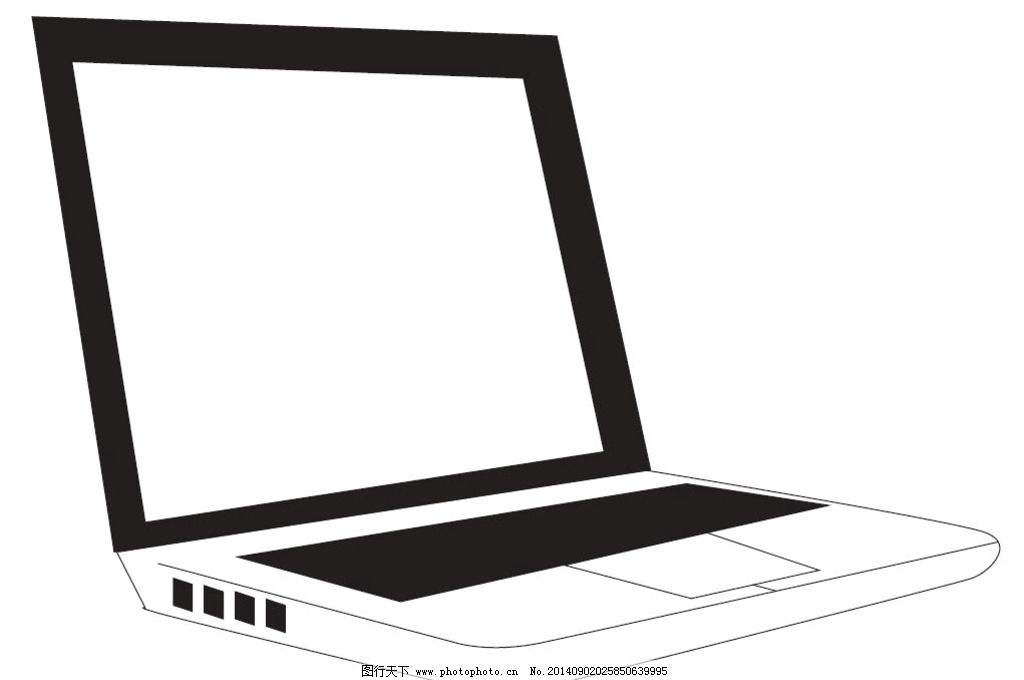 摩擦界面
电脑数据分析
定量探究大小
待测物体摩擦力
接触传感界面，可以传输切向摩擦力
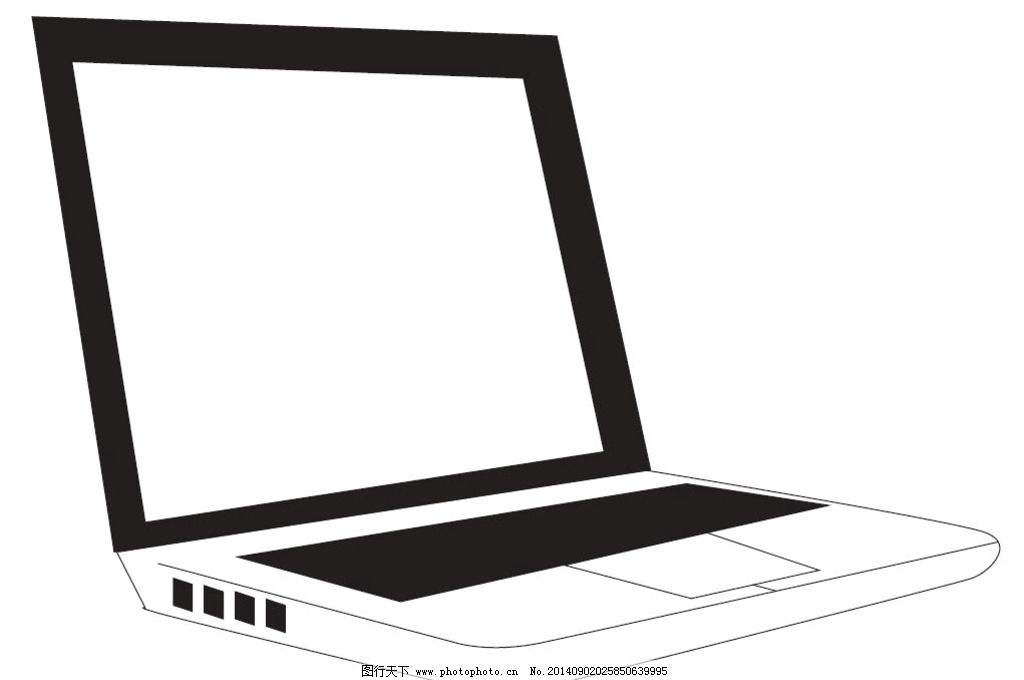 底座，可以定速移动
数据线
电脑接收处理
直观、更贴合学生的认知、可以改变多种界面以及摩擦力的大小测量
四、实验操作要领和数据分析
1.在定性分析的问题上，由于开关的偏转需要一个力矩的作用，所以能够触发开关接通需要一定的作用力，可以根据要求的灵敏度进行调节。

2.由于惯性的作用，在摩擦力的方向切换的过程中有一段驰豫时间

3.由于不是全面接触，滑动摩擦力的实验设计也只是半定量的。

4.接触面的非均匀性，定量测量会出现波动，需要拟合。
实验反思拓展
1.在定性分析的问题上，开关可以再次设计调整有复位功能。

2.进一步讨论定量摩擦力测量实验可以验证滑动摩擦力和压力成正比实验

3.在传送带上进行摩擦力实验可以更好的体验摩擦力的
突变情况，需要可以调速的传送带装置。